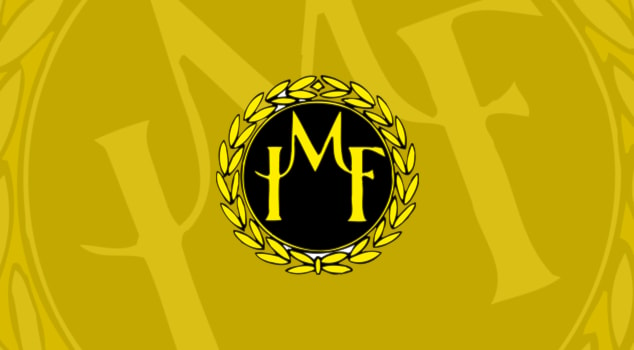 Upptaktsmöte F13 F14
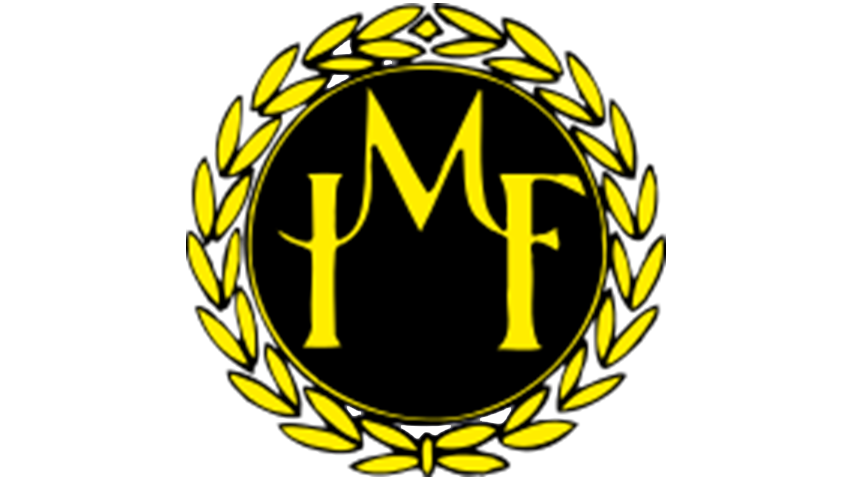 Lagorganisation
Tränare
Clara Eriksson
Josef Romhagen
Robert Eriksson
Mikael Ådén
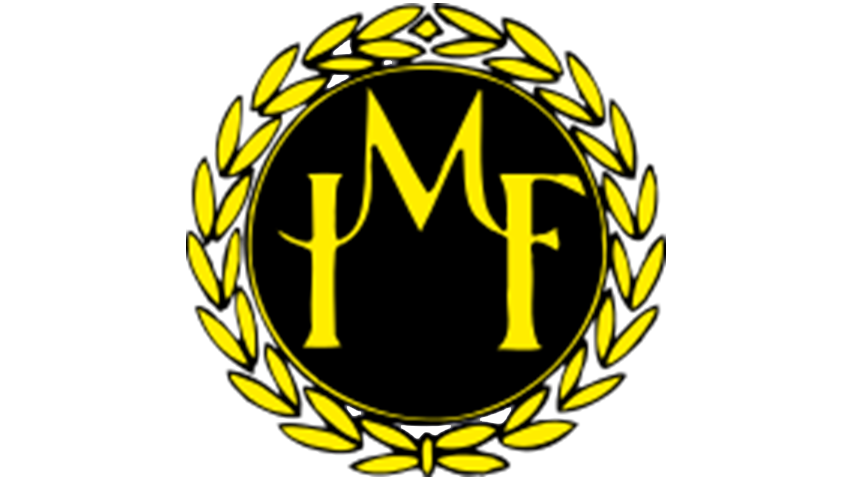 Profilkläder
Kommer finnas möjlighet att beställas och provas på Önnemo 15/5 kl 17:30
Kan alltid beställas genoms MIFs egna föreningssida ”team.intersport.se” välj därefter förening. (Malmbäcks IF)
Finns även i vår ”hörna” på teamavdelningen på intersport på Asecs
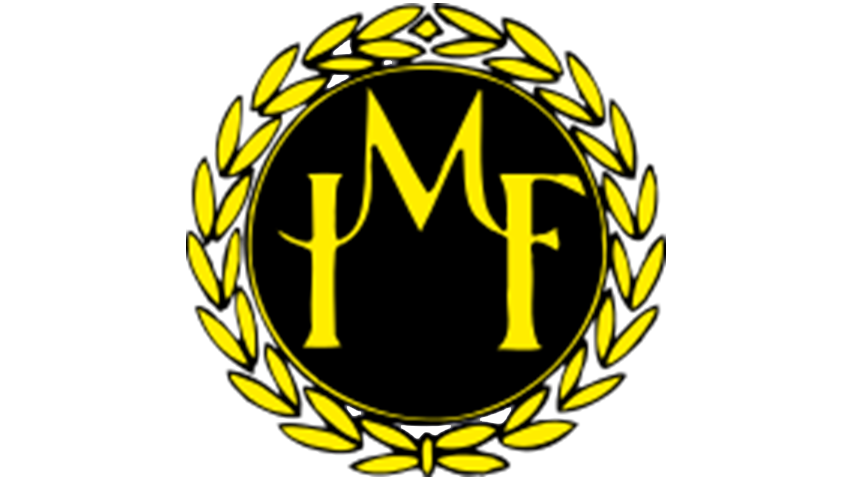 Spelaravgift
Spelare födda 2008-2017 500kr
Bankgiro 5898-0970
Swish: 1232266633
Senast 15 maj

Medlemsavgift MIF
Barn 70kr
Vuxen 120kr
Familj 250kr

Bankgiro: 144-6905 
Märk inbetalningen med namn/familj.
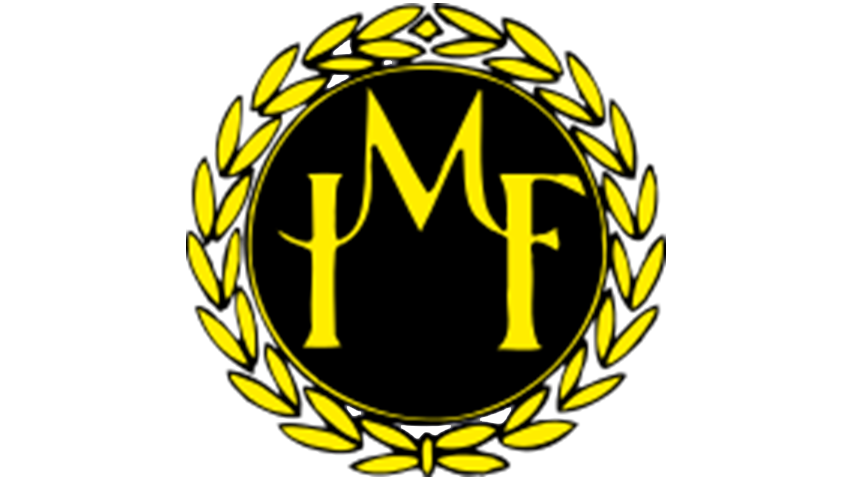 Uppdrag förälder
Tvätt av matchställ

Kiosk vid hemmamatch

Körning bortamatch

Schema komma när matchdatum är klart

Försäljning från Ravelli samt Smaklöken under maj/juni
I augusti säljer vi kakor och godis från kakservice.

Bollisor vid a-lagsmatcher, datum kommer i laget.se
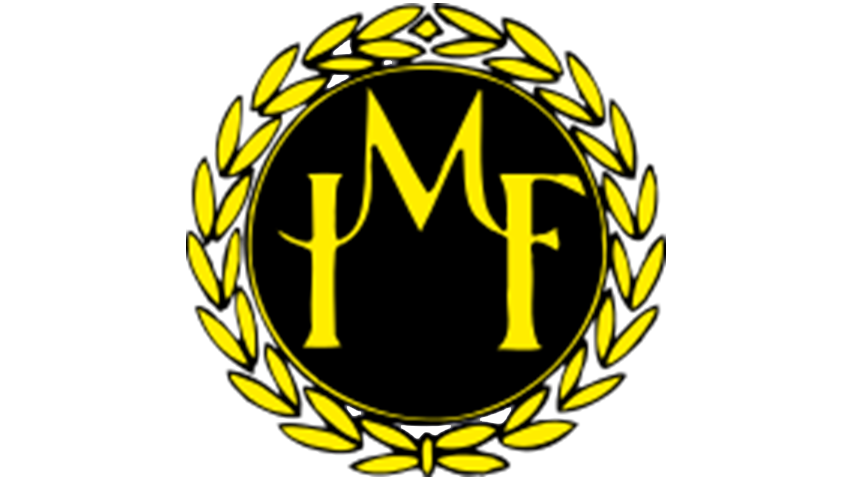 Förväntningar på våra barn och deras föräldrar.
Visa respekt och hänsyn till med och motspelare i med och motgång

Vårda ert språk, både vid match och träning. Vi accepterar inte glopord eller svordomar. Vi är trevliga mot varandra.

Hjälp ditt barn att komma i tid. Pusha dem att komma iväg till träning och match. Det är viktigt att de fullföljer hela säsongen. Även viktigt att alla accepterar ledarnas beslut. 

Kom och stötta ditt barn vid matcher och var en god förebild vid sidan av planen. 

Om barnet spelar i matcher ska du hjälpa till med kiosk, körning och tvättning. Byt med någon om du inte kan på utsatt tid. 
Det är viktigt att ditt barn känner glädje över att spela fotboll. Om det skulle uppstå problem eller frågor kring ditt barns fotbollsspelande, kontakta lagets ledare eller MIF-sektionen genom Paula Sundling på      070-422 53 57
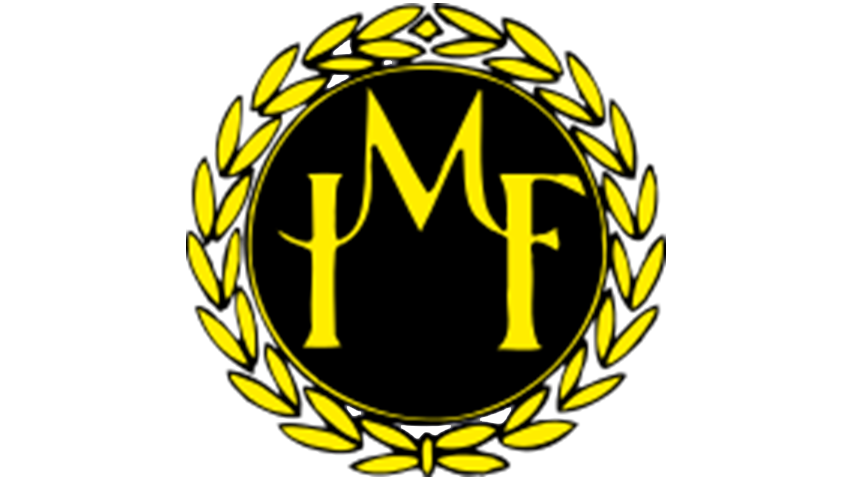 Träningstider
Inomhus sporthallen måndagar

1830-1945

När vi börjar utomhus:
Måndagar 1800-1915
Onsdagar 1715-1830

Kommer kommuniceras i aktivitetskalendern på laget.se
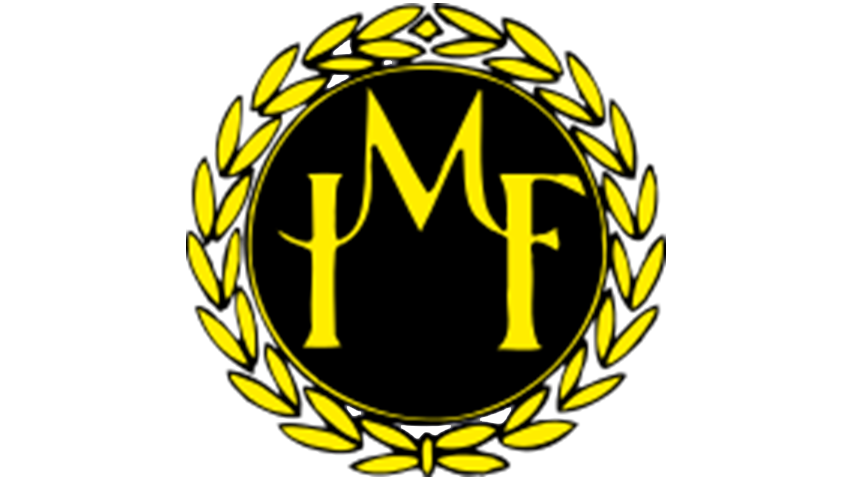 Seriespel
F2013			F2014






Matchschema sätts 24/3, kommuniceras på laget.se
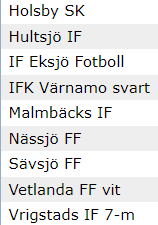 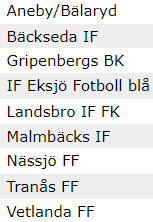 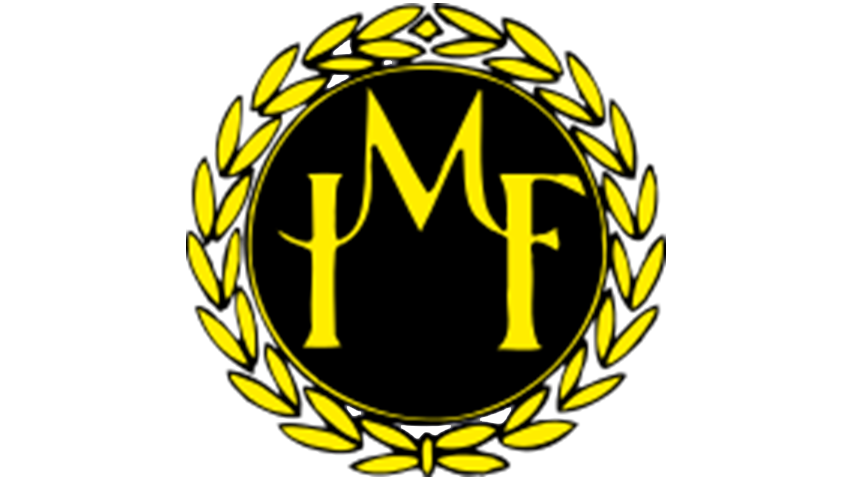 Matcher
Fokusmål

Samling före och efter match i omklädningsrum

Alla kommer få ett matchställ utdelat som ska med till match rent och snyggt.
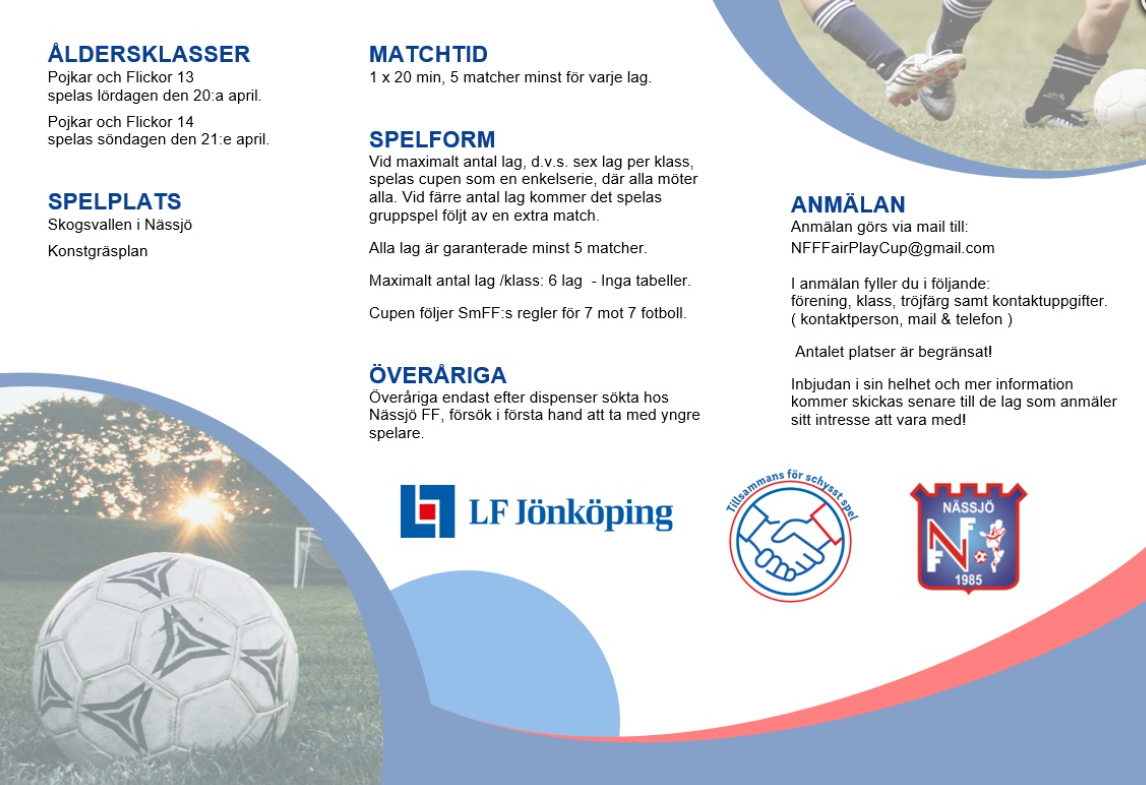 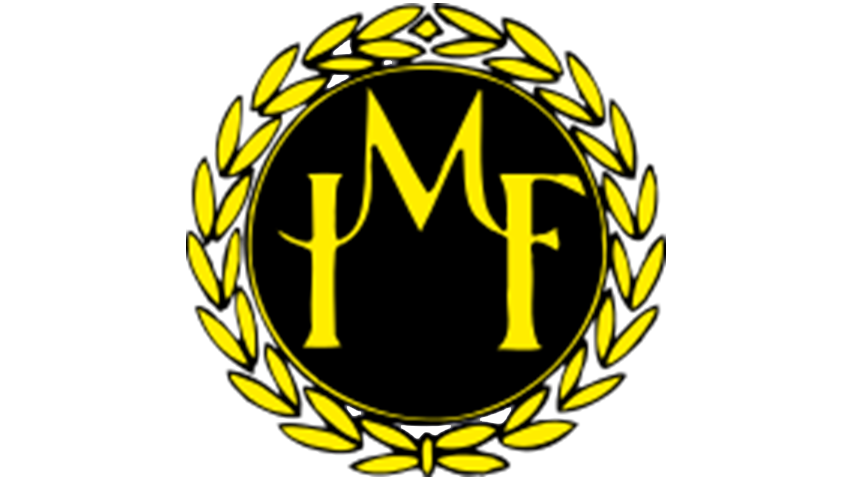 LF Cup 2024
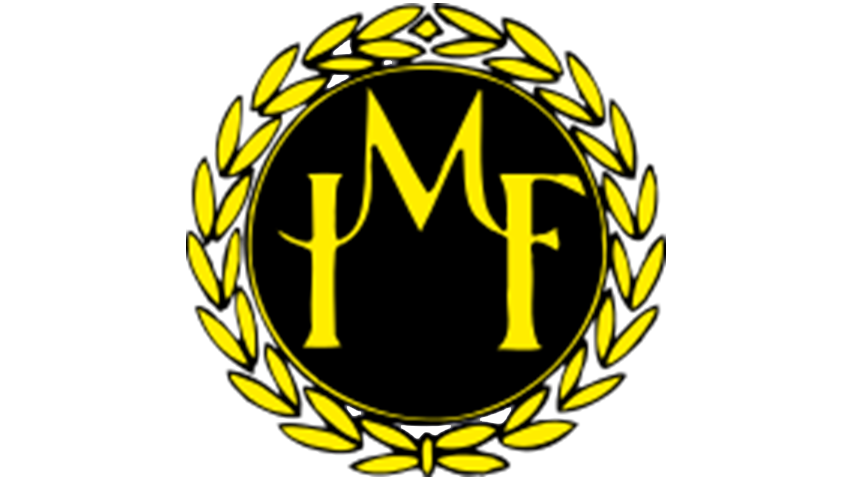 Laget.se
Lagkalender och information

Anmälan till matcher, viktigt att ni tackar ja och nej till kallelser

Anmälan LF Cup kommer ikväll, viktigt att kommentera med ev allergier.